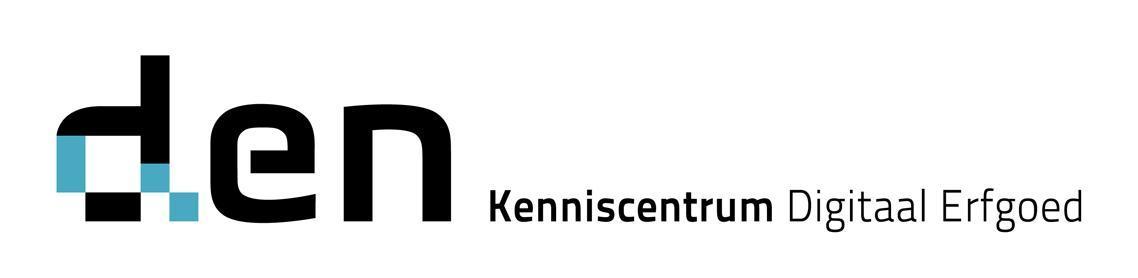 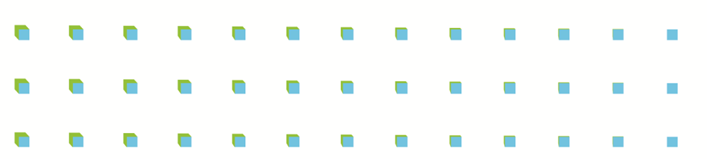 Heritage & Location
Time, space & semantics
LDBC Amsterdam, April 3rd 2014
rein.vantveer@den.nl
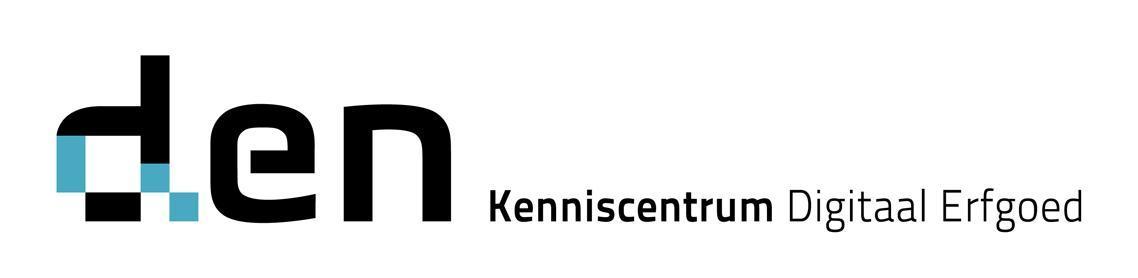 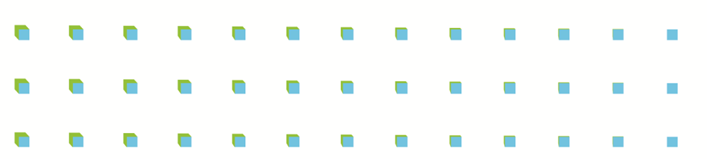 Heritage & Location
Project by Digital Heritage Netherlands & many (heritage) institutions: RCE, SBNL, Waag soc etc
Semantics
Spatial
Temporal 
Thematic
Tools for visualization, crowdsourcing
Open source, open data (where possible)
Sustainable business model
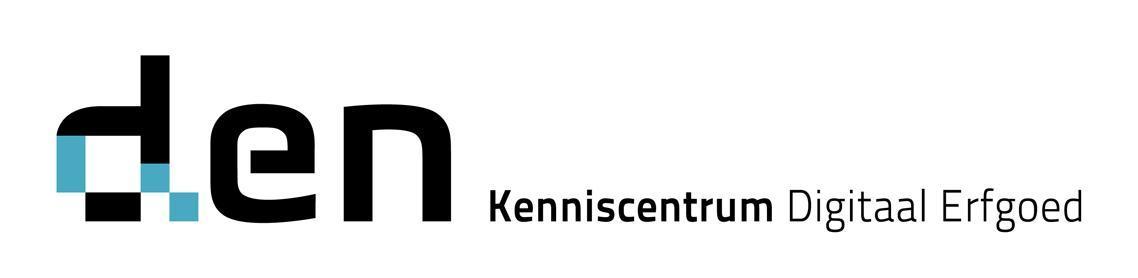 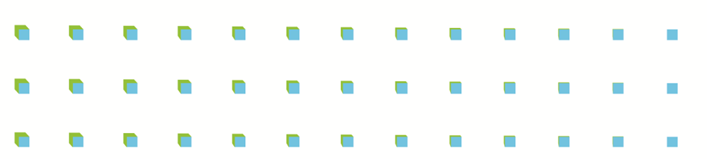 Spatial
Spatial triple stores under investigation
uSeekM http://erfgeo.nl/geosparql/geosparql-demo.html
Strabon http://erfgeo.nl/geosparql/strabon-demo.html
Virtuoso http://erfgeo.nl/geosparql/vos-demo.html
Dataset:
13,014 Dutch archaeological monuments (polygon)
121,805 archaeological ‘observations’ (point)
Operations:
simple spatial filter
spatial join observation points on monuments polygons
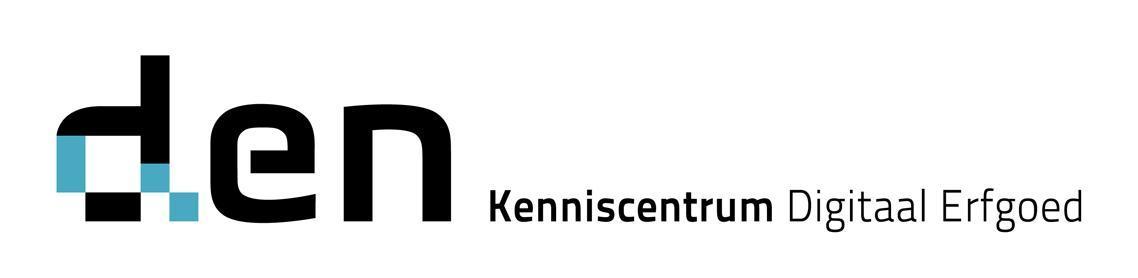 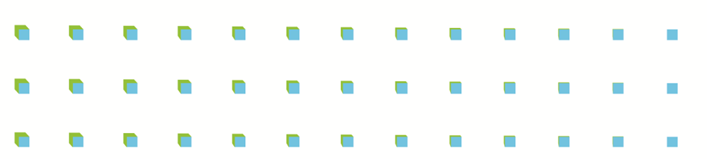 Why is this important to us?
Simple spatial filterMunicipality:Amsterdam OWL:sameAs http://sws.geonames.org/2759793/: 1 current place
Spatial joinhttp://www.gemeentegeschiedenis.nl/gemeentenaam/Amsterdamor use translated version: 8 contours (multipolygon)

Heritage & Location must be able to include (join) results from all previous ‘versions’ of a place
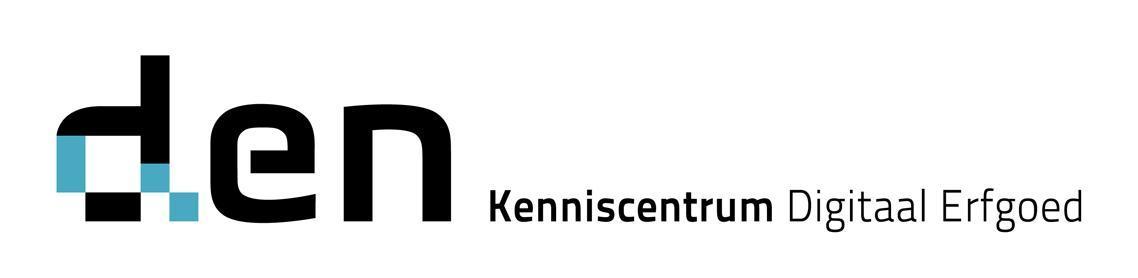 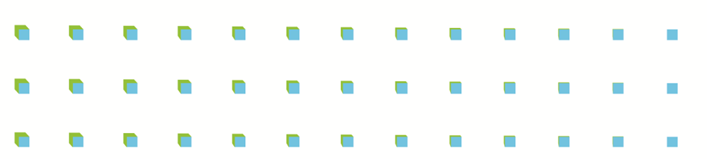 Limited results
Disclaimer: there is no general validity for these results whatsoever!
Consult a proper spatial benchmark for reliable results.
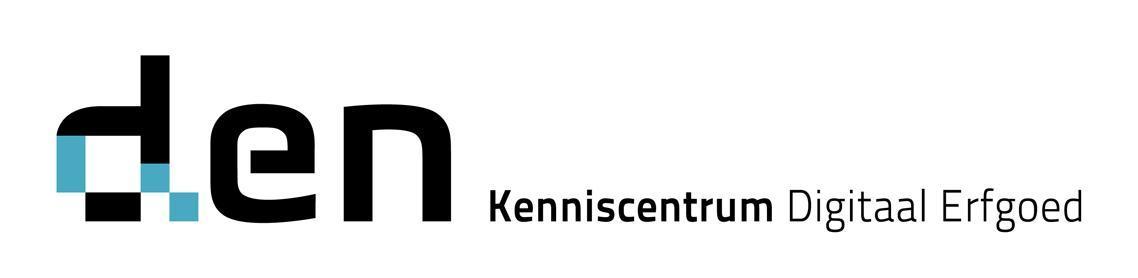 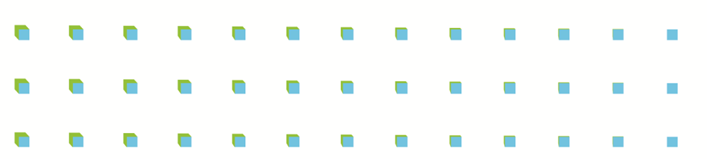 Time
Consider dates before Christ (BC/ Before Common Era - BCE)
W3 Time Ontology: “temporal content of Web pages and the temporal properties of Web services”
CIDOC-CRM ontology: E50_Date datatype XSD:string "1900"; "4-4-1959"; "19-MAR-1922"; "19640604" is hard to implement
Timeline ontology: atDate^^XSD:date → 
“Turns out almost no C library handles ISO 8601 dates before 1900.”
Is Strabon or any other LD store able to handle:“Time:A Time:within Time:B” - a temporal join?

Erm, help?